Formação de Blocos Econômicos
Uma necessidade da Nova Ordem
Desnacionalização da economia
Surgimento de Entidades Supranacionais
Tentativa de fortalecimento dos Estados
Aumento da Integração econômica
Fim dos entraves à circulação
Tipos de Blocos Econômicos
Zona de Livre Comércio
Ocorre redução ou a eliminação das taxas alfandegárias que incidem sobre a troca de mercadorias dentro do bloco
Ex: NAFTA
Zona de Preferências Tarifárias ou Área de Investimentos por interesse
Área onde ocorre redução de tarifas alfandegárias sem necessidade de um Tratado
Ex: APEC
Tipos de Blocos Econômicos
União Aduaneira
Abre mercados inteiros, regulamenta o comércio dos países-membros com nações externas ao bloco
Adoção da TEC
Tarifa Externa Comum
Ex: MERCOSUL
Mercado Comum
Garante a livre circulação de pessoas, serviços e capitais
Ex: Comunidade Européia
Tipos de Blocos Econômicos
União Econômica e Monetária
Garante a livre circulação de  pessoas, serviços e  capitais  e  ainda conta com uma moeda única
Ex: Zona do Euro
União Política
Tipo mais completo de bloco
Conta com a participação política dos Estados-membros em Organismos Supranacionais
Membros adotam políticas externas, econômicas e de segurança em comum
Ex: União Européia
Principais Blocos Econômicos
MERCOSUL
Teve como embrião o PICE
Programa de Integração e Cooperação Econômica
Iniciado em 1991 com assinatura do Tratado de Assunção
Composto por Brasil, Argentina, Uruguai e Paraguai
Chile e Bolívia como países associados
Mantém acordos econômicos com vários países
Despertou grande interesse nos europeus
Adesão da Venezuela como membro efetivo em 2006
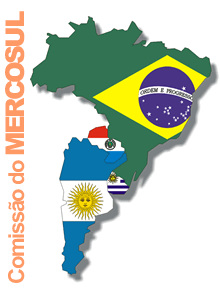 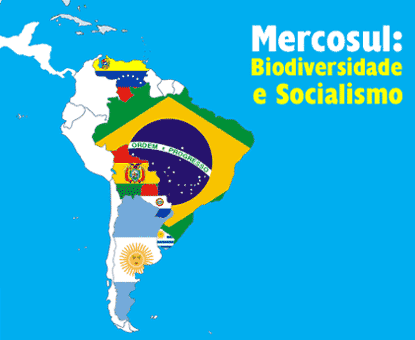 Principais Blocos Econômicos
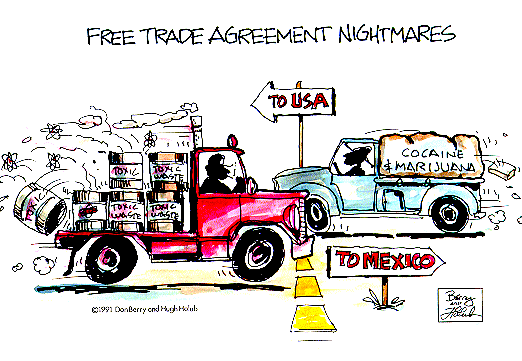 NAFTA
North American Free Trade Agreement
Iniciado em 1988 entre EUA e Canadá
Recebe a adesão do México em agosto/92
Regulamentado pelo Tratado de Washington
Entra em vigor em 01/01/94
Com prazo de 15 anos para eliminação das tarifas entre os membros
Transformou o Canadá e o México em "colônias" dos EUA
Piorou a pobreza no México e aumentou o desemprego nos EUA
Surgimento das “Indústrias Maquiladoras”
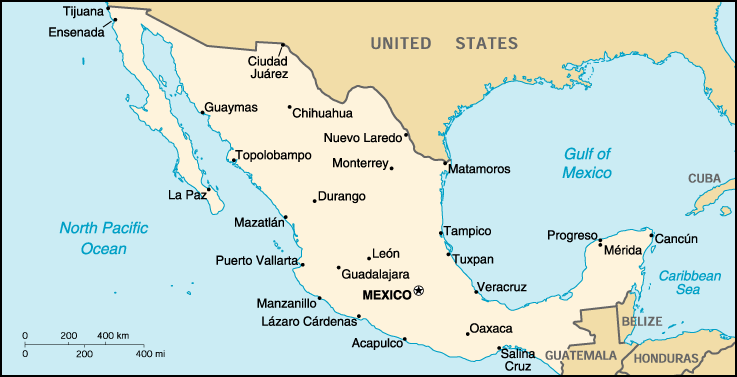 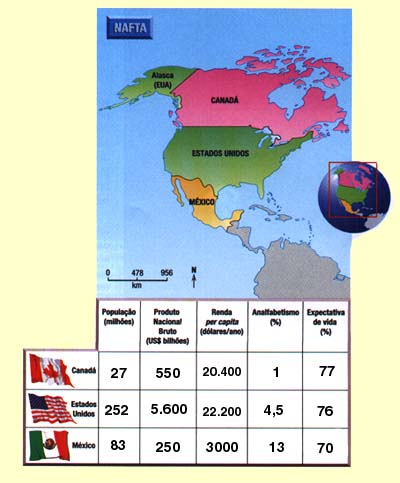 Principais Blocos Econômicos
APEC
Asia-Pacific Economic Cooperation
Cooperação Econômica da Ásia e do Pacífico
Criado em 1989 e oficializado em 1993
Engloba economias Asiáticas, Americanas e da Oceania
Ex: EUA, Canadá, Austrália, China, Rússia, Peru, Papua-Nova Guiné entre outros
Pretende estabelecer uma Zona de Livre Comércio até 2010 (desenvolvidos) e 2020 (subdesenvolvidos)
Desafio: enormes diferenças entre os membros
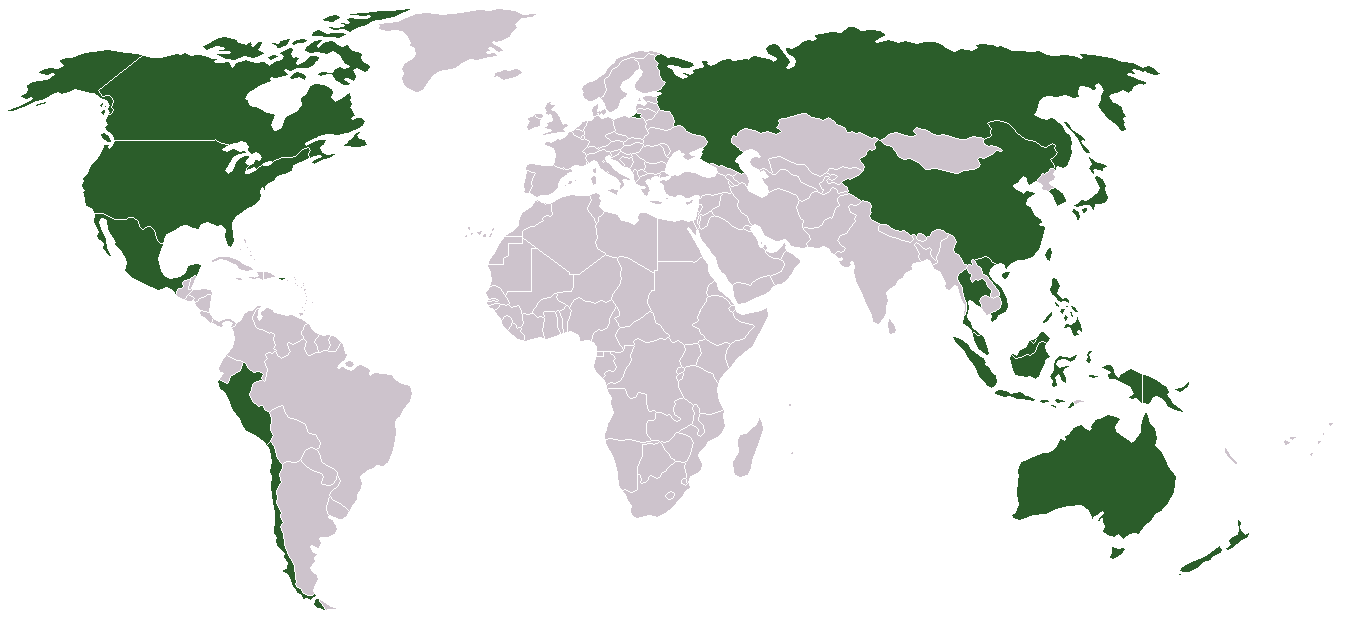 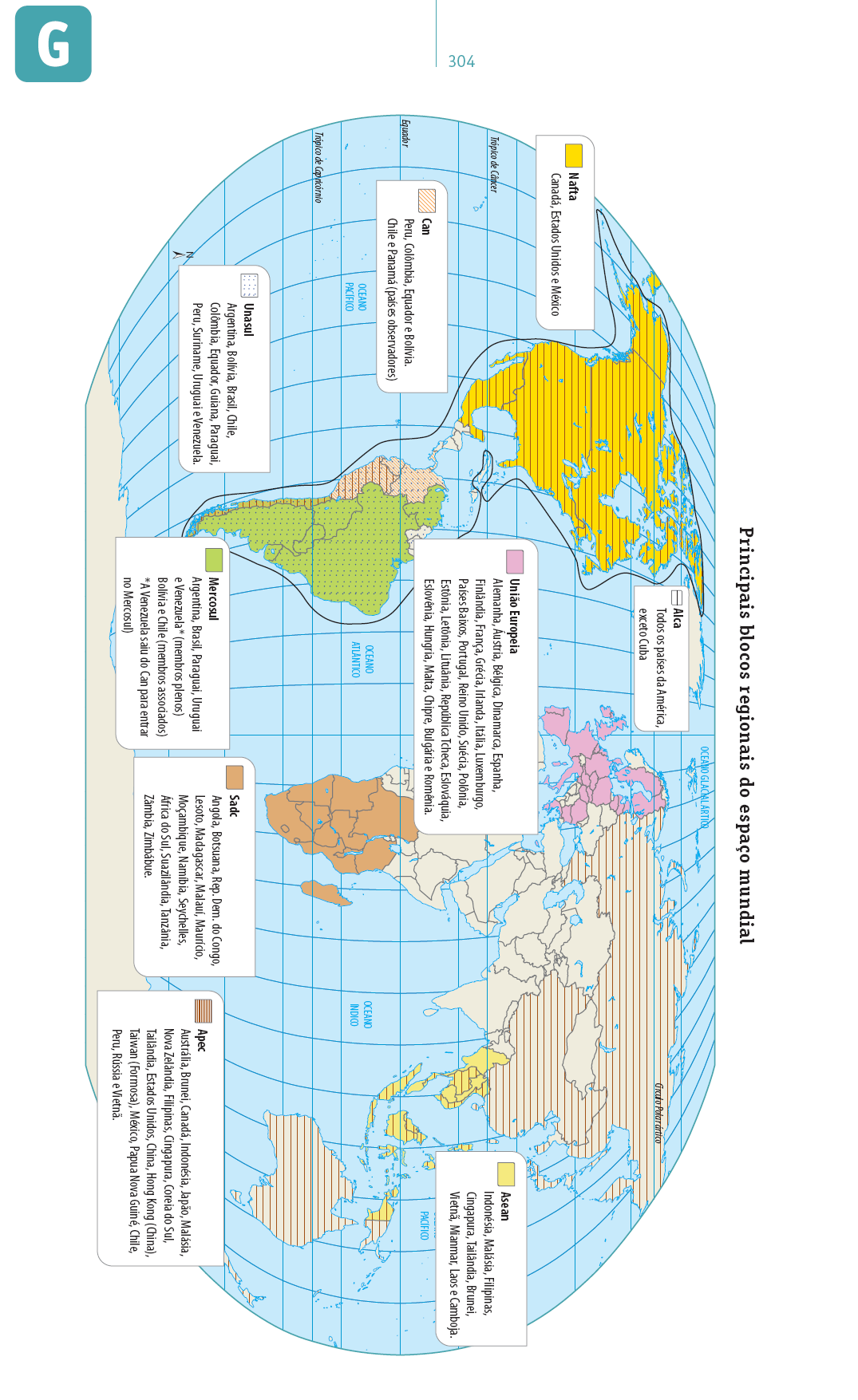 Outros Blocos Econômicos
As Economias “Emergentes”
Países Semi-periféricos
BRIC
Fruto da expansão dos mercados de investimentos
Crescimento dos indicadores socioeconômicos
Educação
Produtividade
Investimentos em Infra-estrutura
Destino das Transnacionais
Explorar a mão-de-obra muito barata
Apresentam grandes problemas
Rússia
Corrupção e baixas taxas de crescimento populacional
China
Falta de transparência política e graves problemas ambientais
Índia
Infra-estrutura ineficiente e existência de um “abismo” social
Apresentam crescimento do mercado consumidor
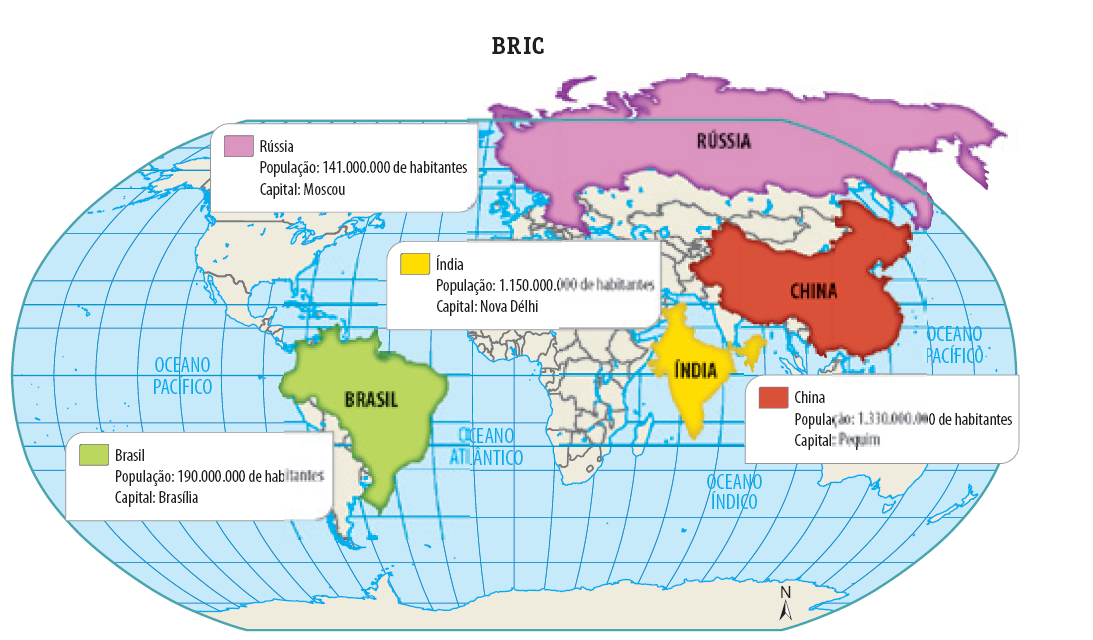 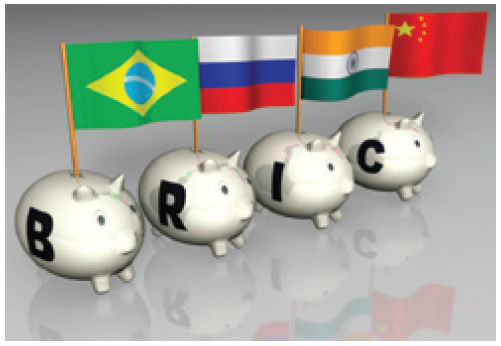 As Economias “Emergentes”
Potencialidades dos emergentes
China e Índia
Exportadores de bens industrializados baratos
Tecidos, eletrônicos
Expansão da exportação de bens com alto valor agregado
Qualificação da mão-de-obra
Melhoria da infra-estrutura
Captação de investimentos em P&D
Surgimento de pólos de serviços
Empresas de TI
Rússia
Grande desenvolvimento da indústria pesada
Fornecimento de commodities e de energia
O Brasil e a Globalização
Mudanças na pauta de exportação
Aumento de produtos industrializados
Mudança no estigma de “República de bananas”
Significativa diversificação nas exportações
De commodities à aviões
Diversificação dos parceiros comerciais
Abertura de novos mercados
MERCOSUL, Países Árabes, África
Defasagem tecnológica
Dependência de tecnologia externa
Reflexo no setor de Serviços
Abastecimento da China e Índia
Em busca do Superávit da Balança Comercial
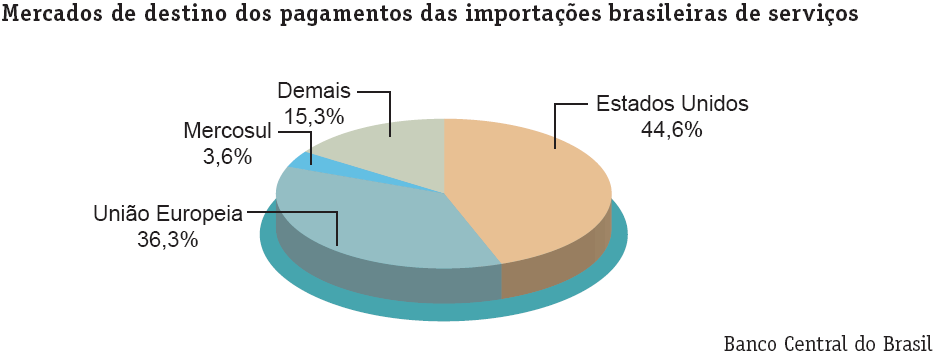 O Brasil e a Globalização
Desafios ao crescimento brasileiro
Educação de péssima qualidade
Baixos índices de escolaridade
Altíssima carga tributária
Falta de políticas públicas para o setor produtivo
Grande endividamento externo
O “Risco-País”
Dificuldade na captação de recursos